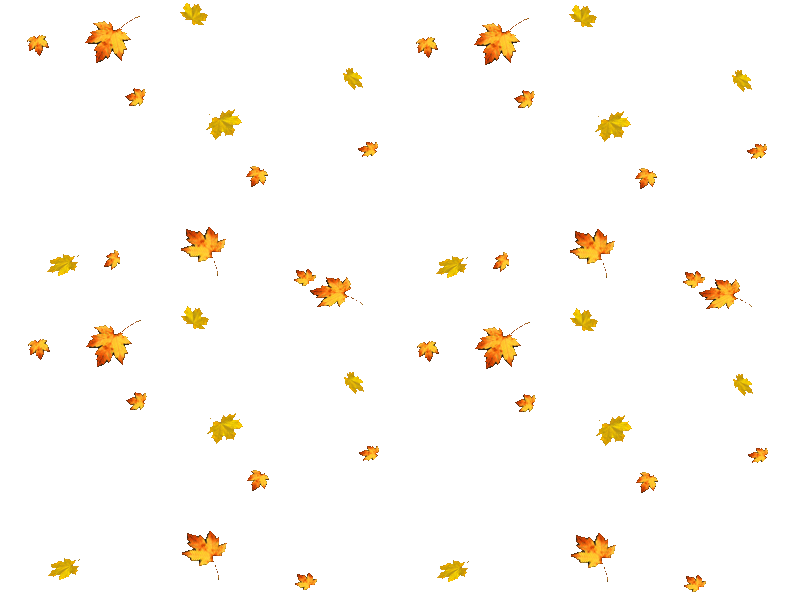 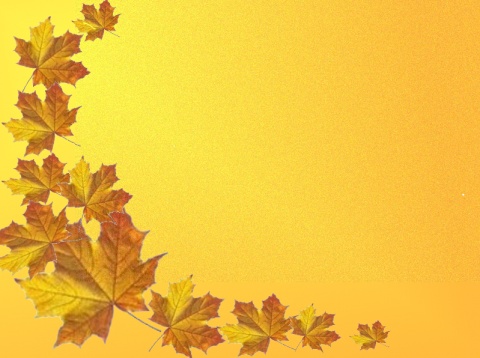 МБДОУ «Кочкуровский детский сад «Улыбка»
Кочкуровского муниципального района РМ

                   СЦЕНАРИЙ ПРАЗДНИКА  
                        «ОСЕНЬ В ЛЕСУ»
(ДЛЯ детей второй ГРУППЫ раннего дошкольного возраста)
Старкова Екатерина Владимировнавоспитатель 1 кв. категории
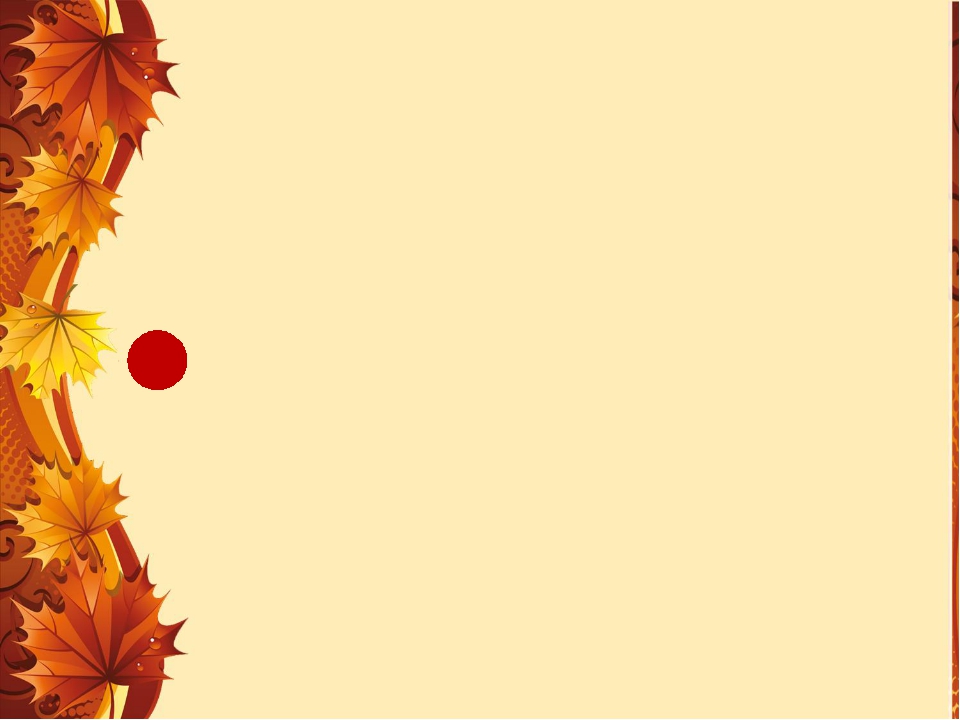 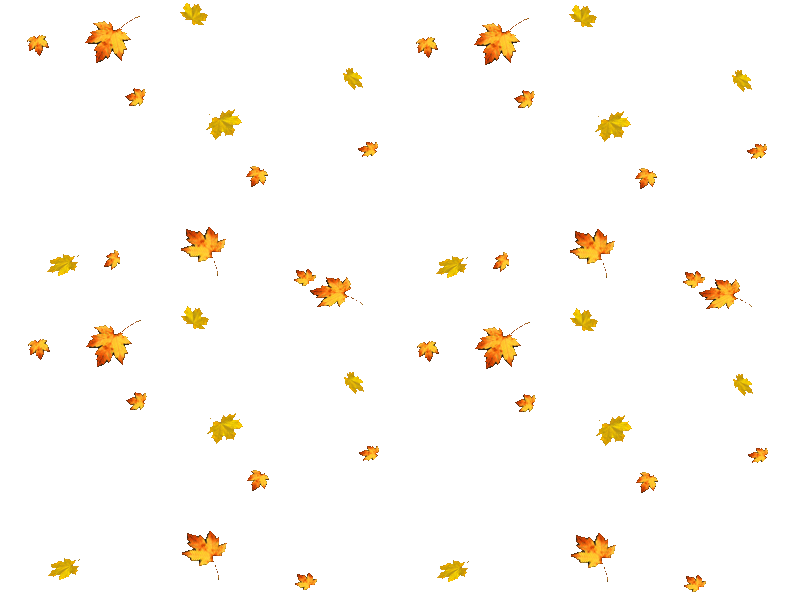 Описание материала:
Музыкальное воспитание в раннем возрасте способствует общему гармоничному развитию малышей, создает возможность для их творческого развития. Насыщенность развлечений эмоциональными и занимательными моментами повышает заинтересованность, а следовательно, и активность детей ко всему, что предлагается им в ходе развлечений.
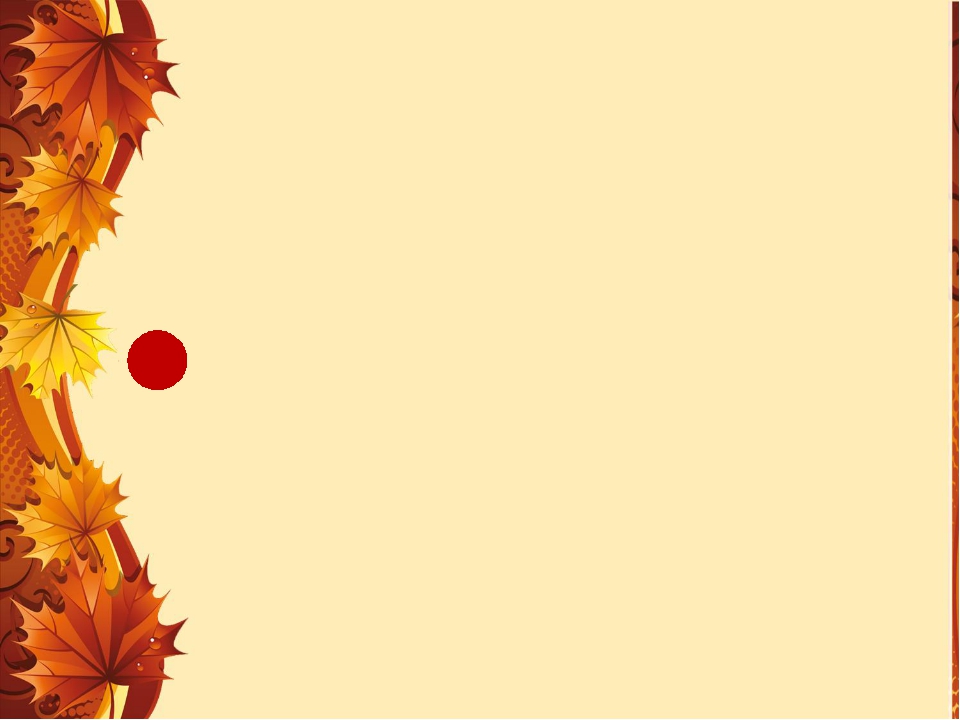 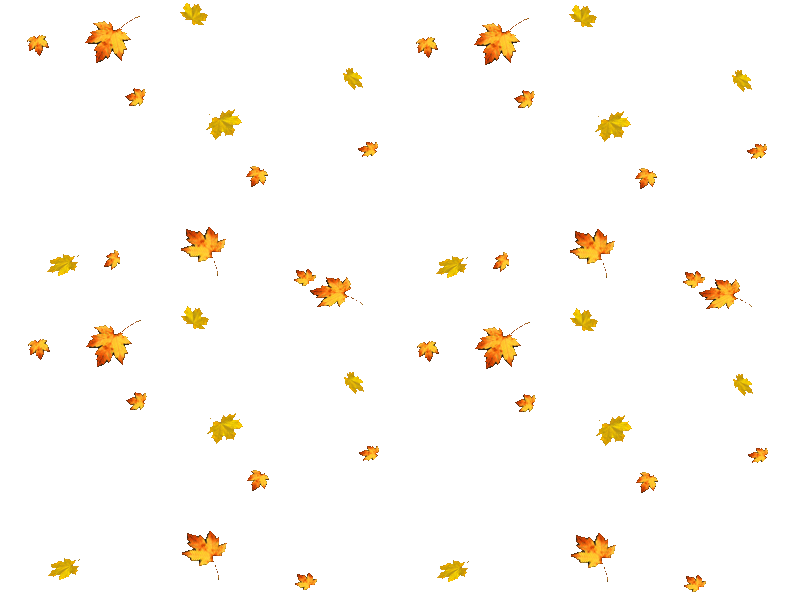 Цель: Вызвать у малышей радостное эмоции и обогатить новыми яркими впечатлениями.Задачи: Развивать у детей эстетическое восприятие музыки; знакомить с природой и животными. Способы: Песенки, упражнения, игры, танцы.
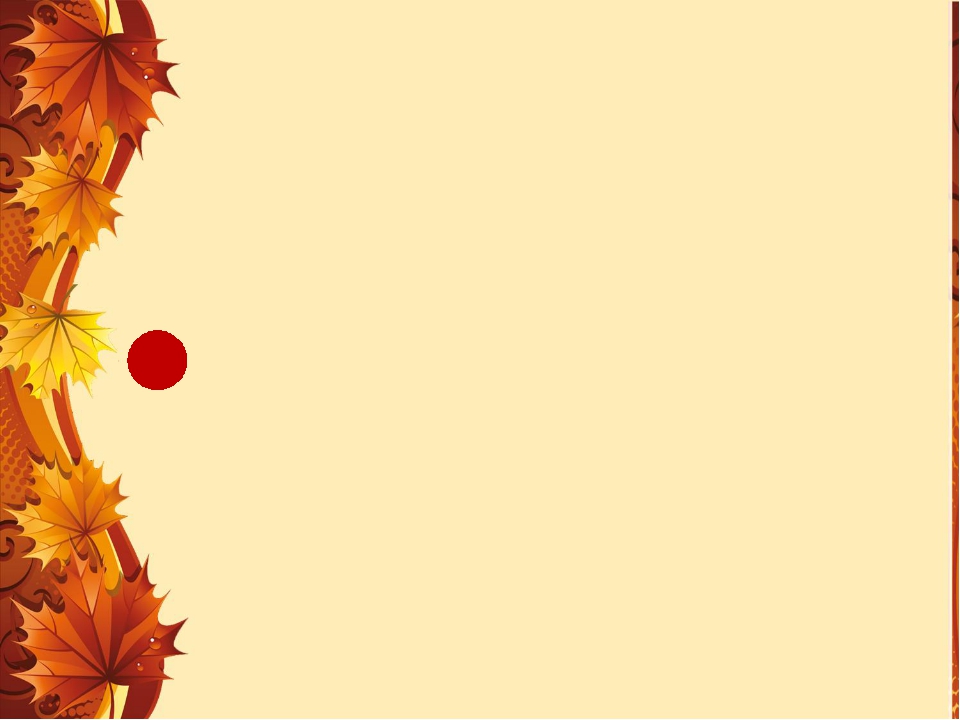 Дети, взявшись за руки, входят цепочкой в зал за воспитателем, образуют круг.
Ведущая: Здравствуйте, дорогие дети и гости! 
Перестали птички петь, солнышко не греет,
А на улице теперь стало холоднее.
Мелкий дождик поливает,-
Это Осенью бывает!

    Песня «Осень»
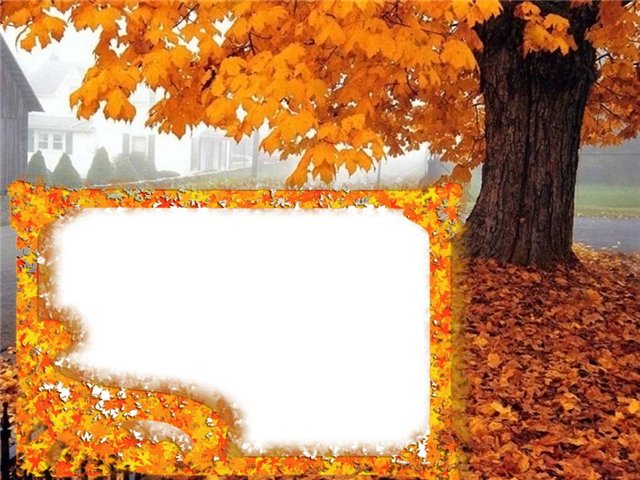 Дети читают стихи.
Дует, дует ветер,
Дует, задувает.
Желтые листочки,
С дерева срывает.
                                            ***
И летят листочки,
Кружат по дорожке.
Падают листочки
Прямо нам под ножки.
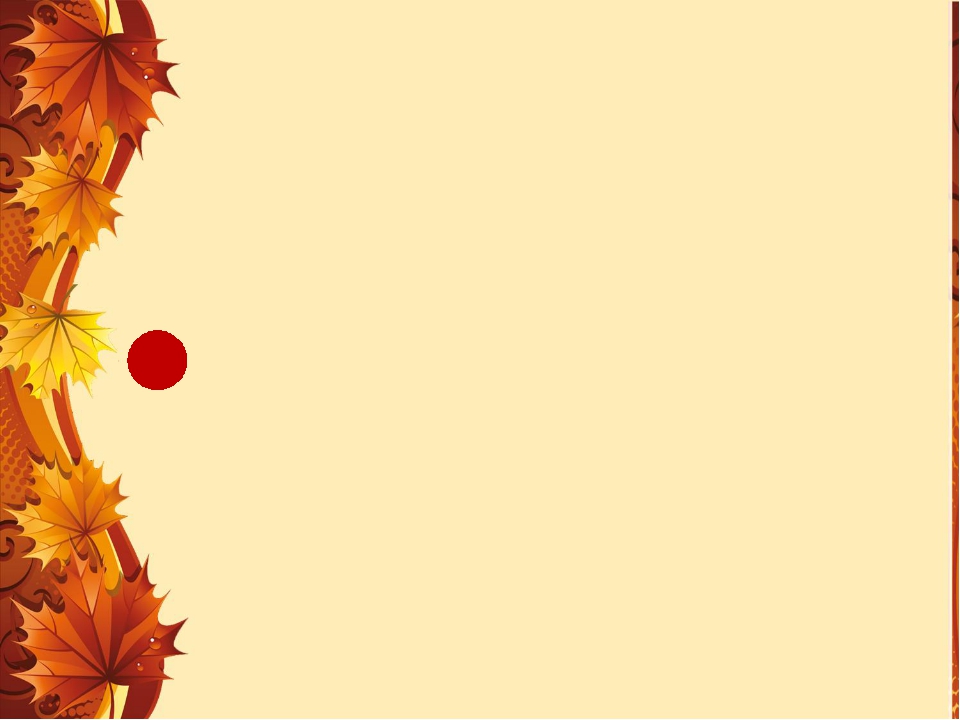 Дети садятся на стульчики.
Ведущий: Осень достала краски,
		Ей много покрасить нужно:
		Листья –жёлтым и красным,
		Серым- небо и лужи.
		Посмотрите, как красиво осенью!
		Мы пойдём гулять сейчас,
		Я зову с собою вас!
(Дети под музыку выполняют образные движения)
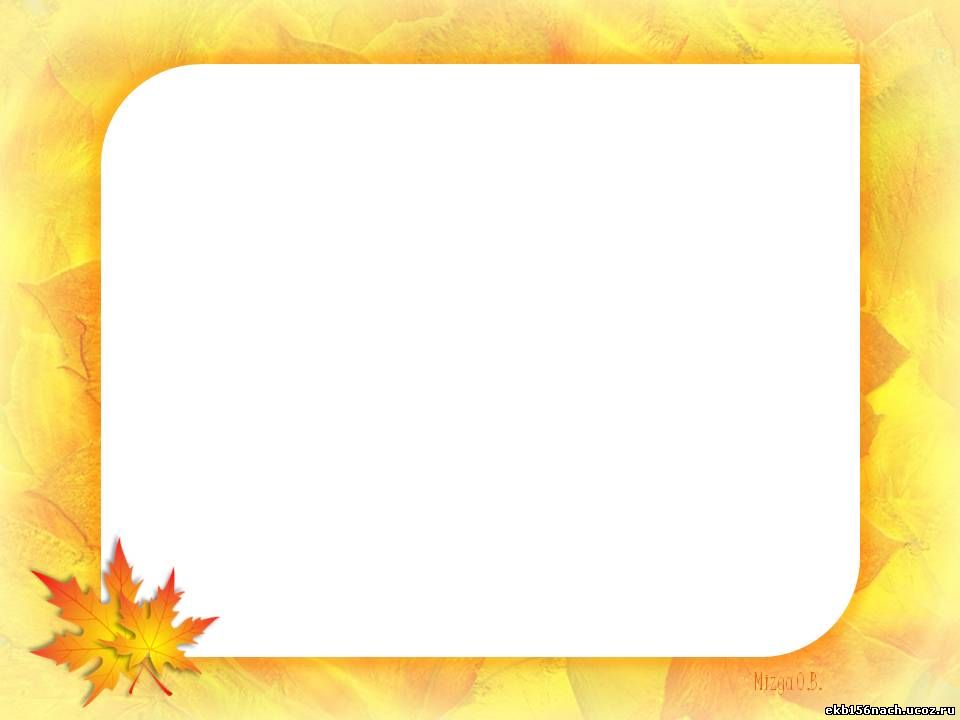 (воспитатель показывает мышку- игрушку)Ведущая: Мышка, мышка, серое пальтишко,         Мышка тихо идёт, в норку зёрнышко несёт! (дети идут за мышкой пружинным шагом )
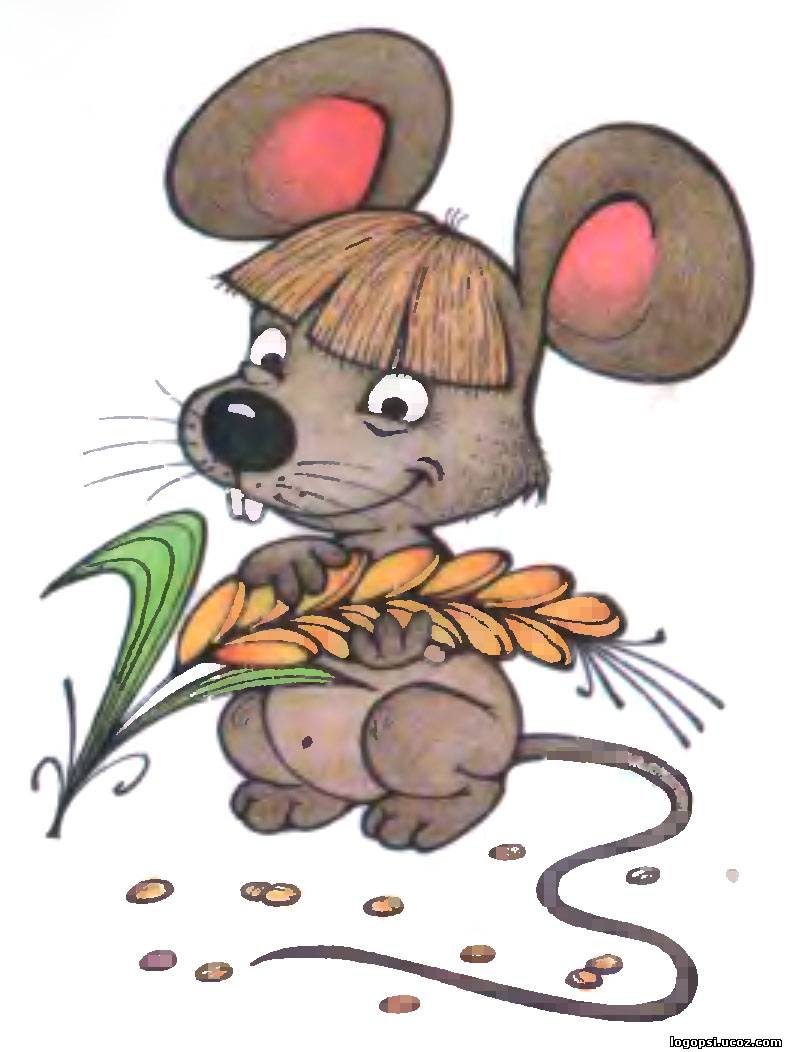 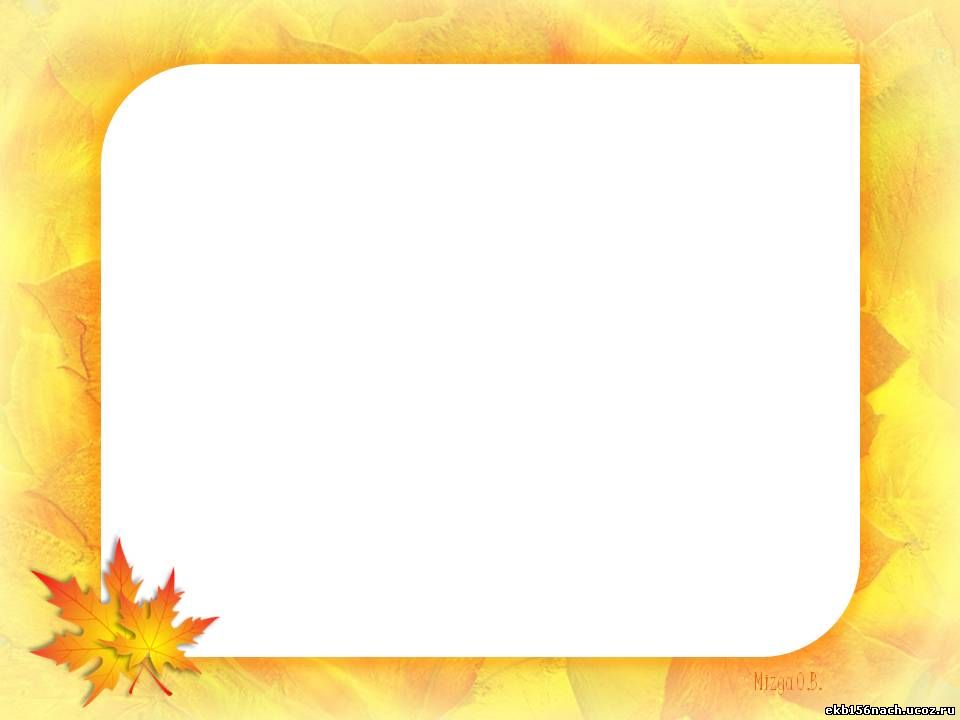 (воспитатель показывает мишку).Ведущий:     А за мышкой шёл медведь,		Да как начал он реветь:		«У-у-у! У-у-у! Я вразвалочку иду!                              ( дети идут вперевалочку)
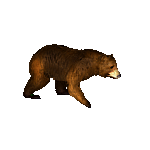 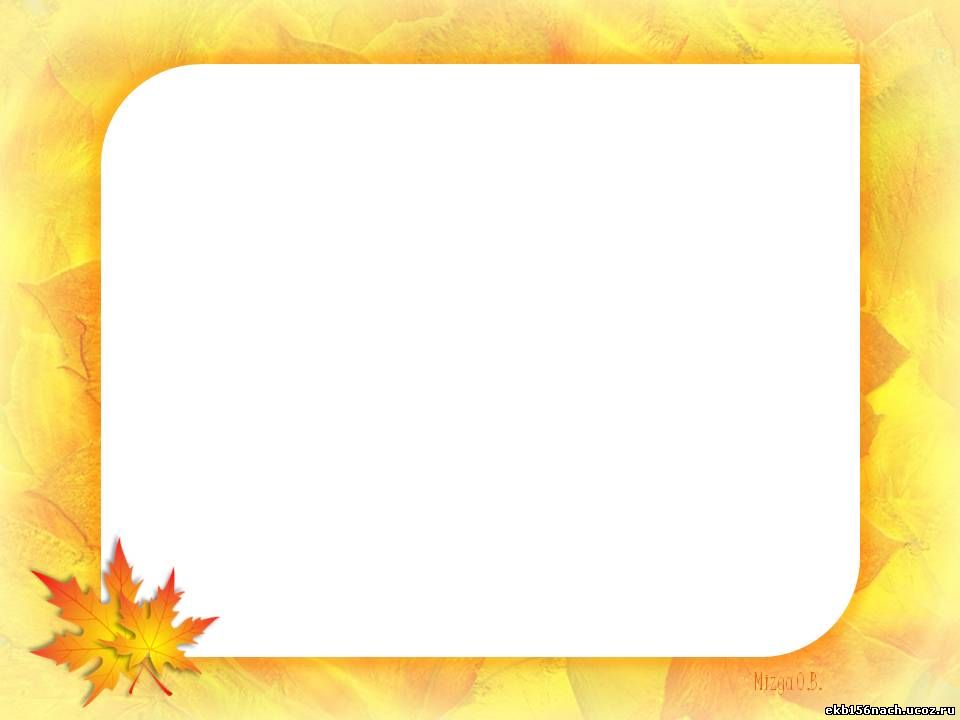 (воспитатель показывает зайчика)Ведущий: А весёлые зайчата- длинноухие ребята,		Прыг да скок, прыг да скок,		Через поле,- и в лесок!             ( дети прыгают на двух ногах с продвижением вперёд).
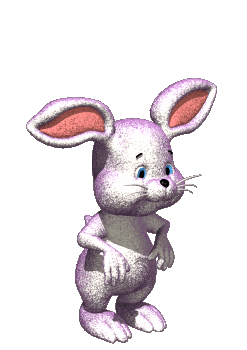 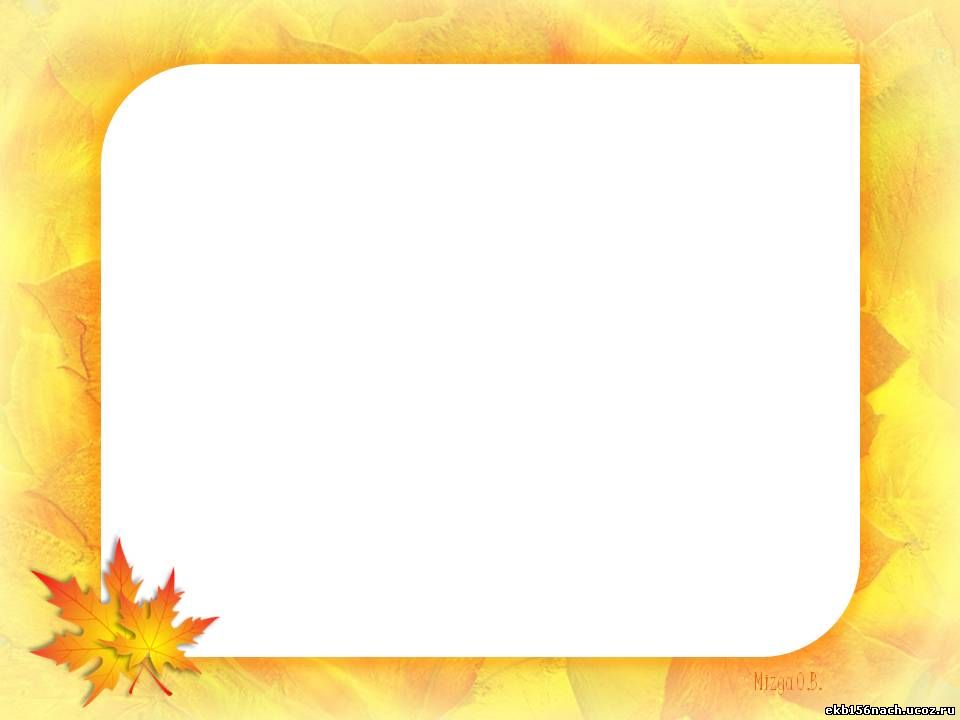 Дети садятся на стульчики.
Ведущая:	Ребята, пока мы с вами гуляли и пели,
		На нашей полянке вырос гриб -  Мухомор!
 
Воспитатель надевает на руку Мухомор:
Ведущая:	Здравствуй, грибок,
		Здравствуй, дружок!
		Мухоморчик- гриб лесной,
		Тоненькая ножка!
		Шляпка ярко- красная!
		Белые горошки!
Мухоморчик, наши ребята поздороваются с тобой и с гостями песенкой-игрой!
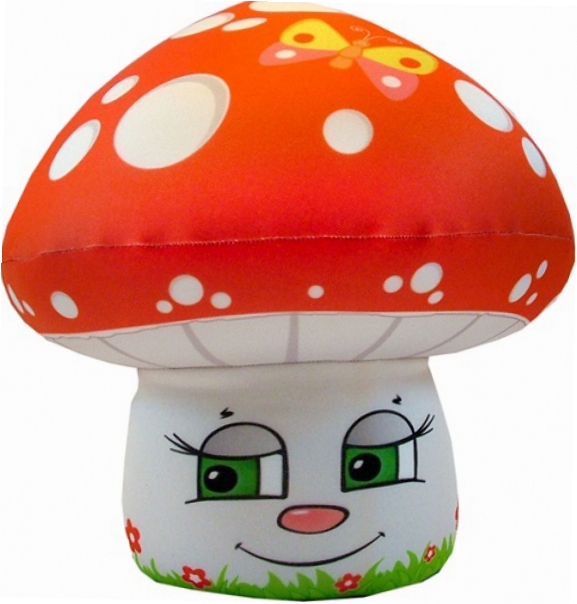 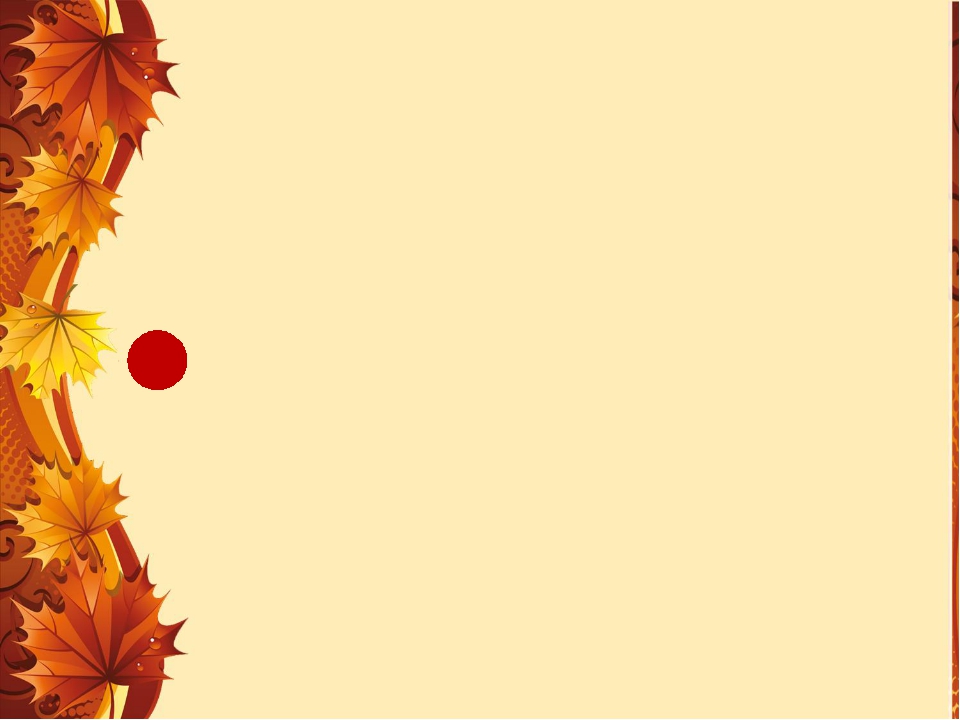 Осенний танец под фонограмму.1.Мы ногами – топ-топ-топ,Мы руками – хлоп-хлоп-хлоп!                         2 разаИ туда и сюда повернёмся без труда! 2.Мы головками кивнём,Дружно ручками махнём!                                   2 разаИ туда и сюда повернёмся без труда! 3.Мы подпрыгнем высоко,Прыгать вместе так легко!                                  2 раза   И туда и сюда повернёмся без труда!
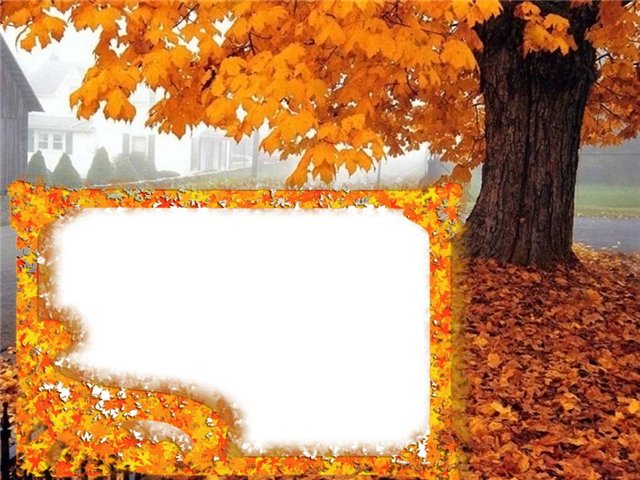 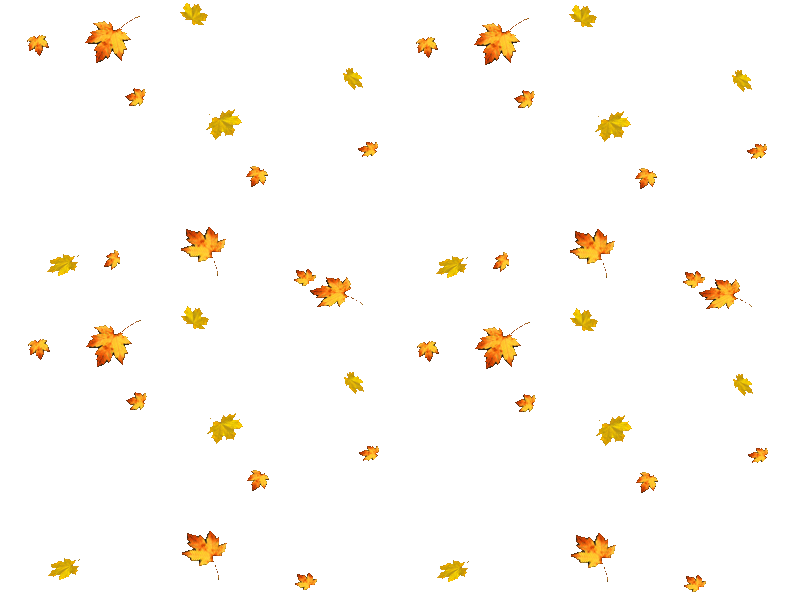 ИСПОЛНЯЕТСЯ танец
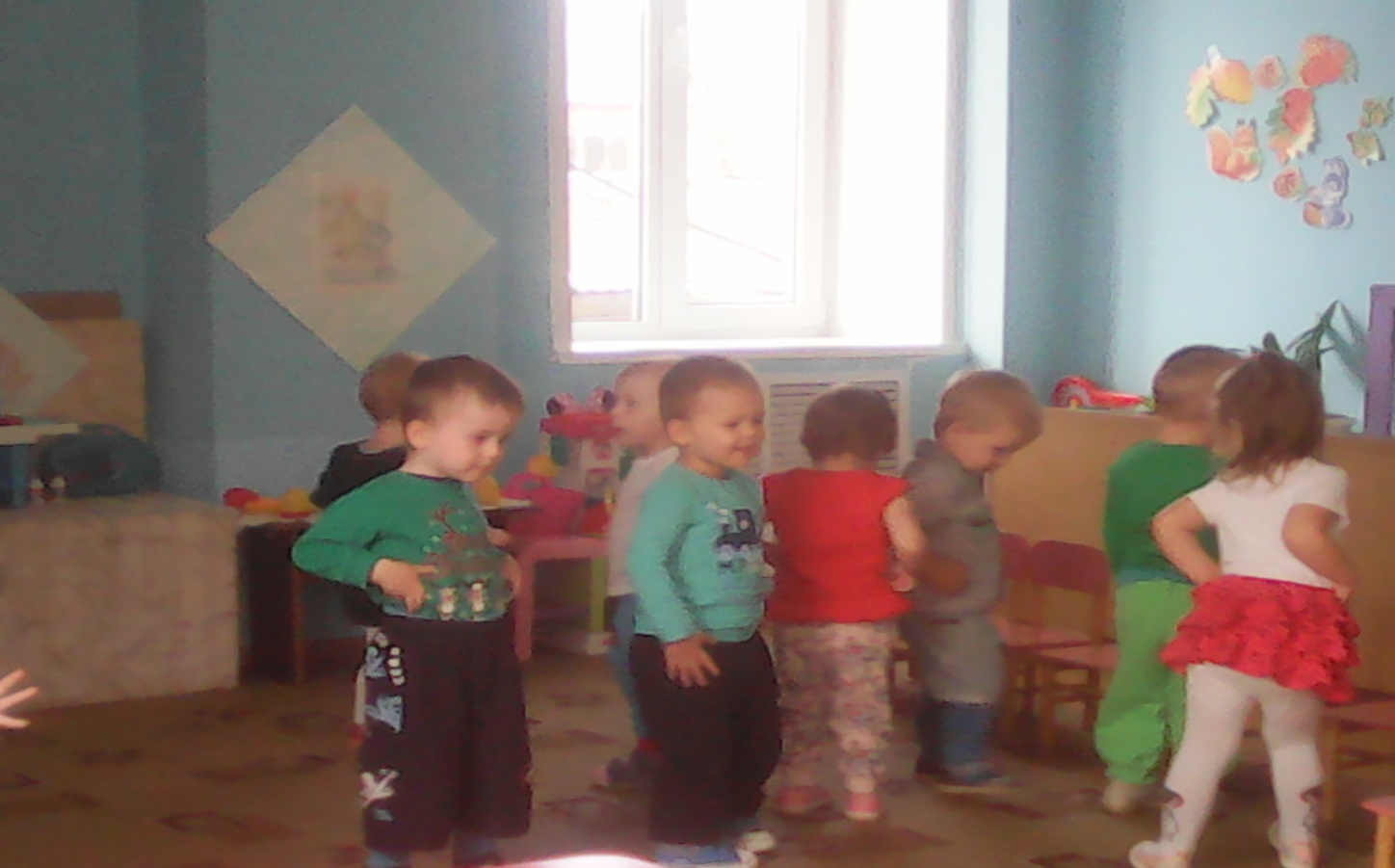 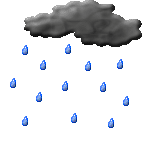 Ведущая: Что- то небо потемнело,
И нагнало тучки.
Дождик по земле стучит,
Нам гулять не велит!
Кажется, дождик начинается.
Звучит музыка «Дождь идёт».
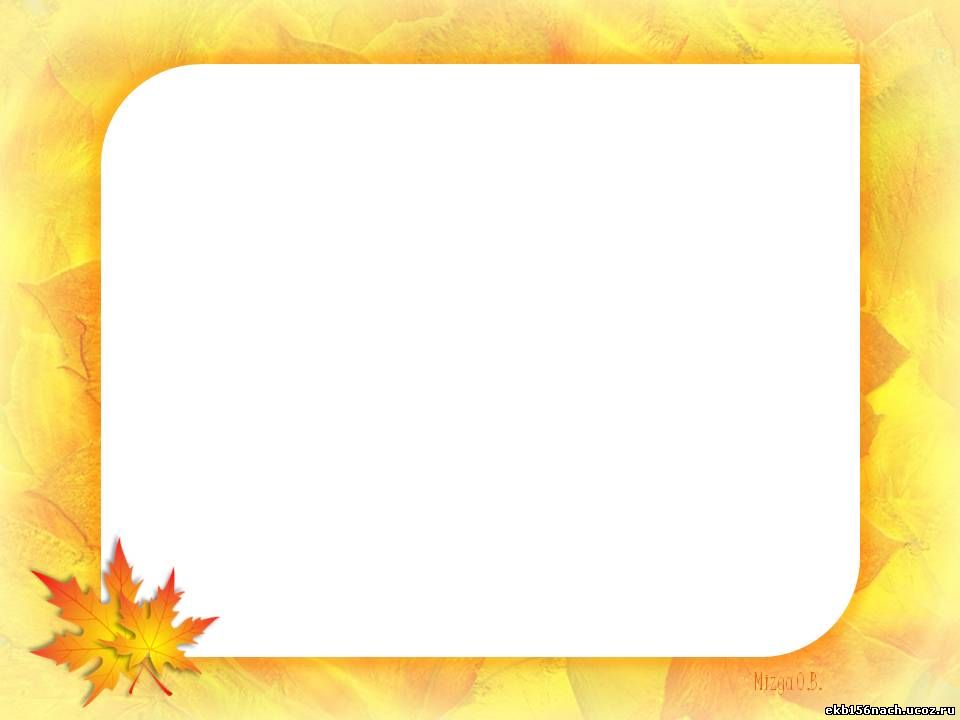 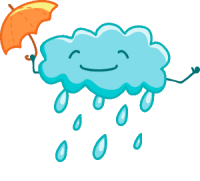 Ведущая: 
   Посмотрите, посмотрите, 
   Что за чудеса.
    Вместе с музыкой сегодня
    Дождик заплясал.
    Если дождь идёт,
    Погода плачет.
    Что, ребята,
    От дождя вас прячет?
    Дети: Зонтик!
    Ведущая: Выходите, малышки, поиграть!
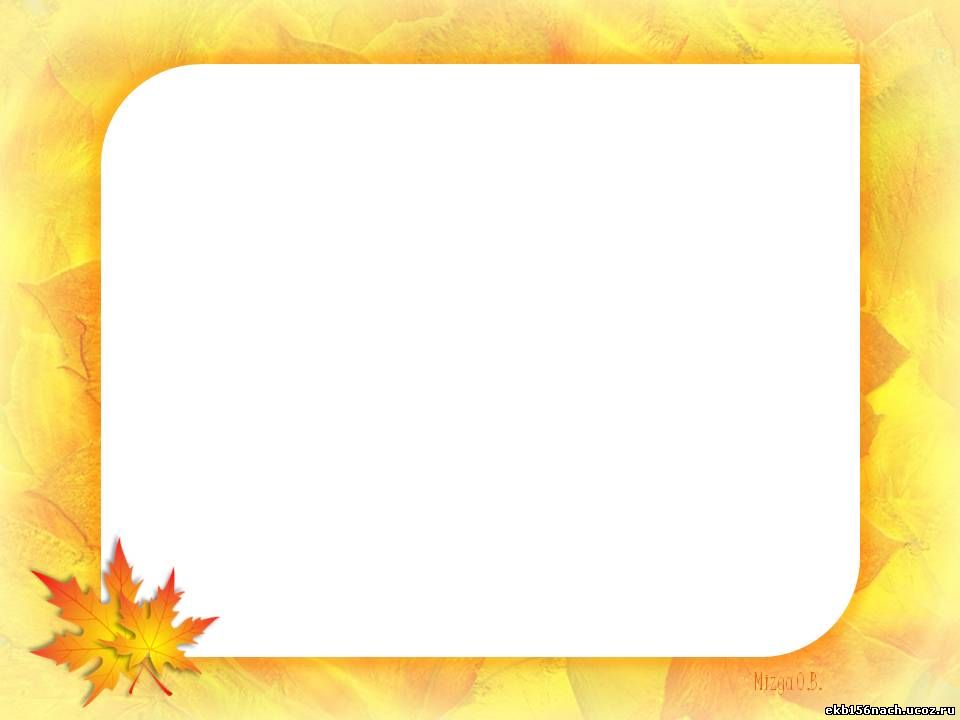 ИГРА «ДОЖЛИК, НЕ СЕРДИСЬ!»Солнышко в окошко светит к нам с утра,Погулять немножко вышла детвора!Если дождик попросить,Он не будет моросить!Дождик, дождик, не сердись,Нас прогнать не торопись!
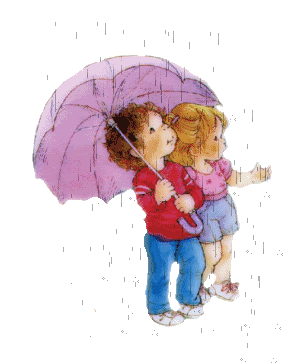 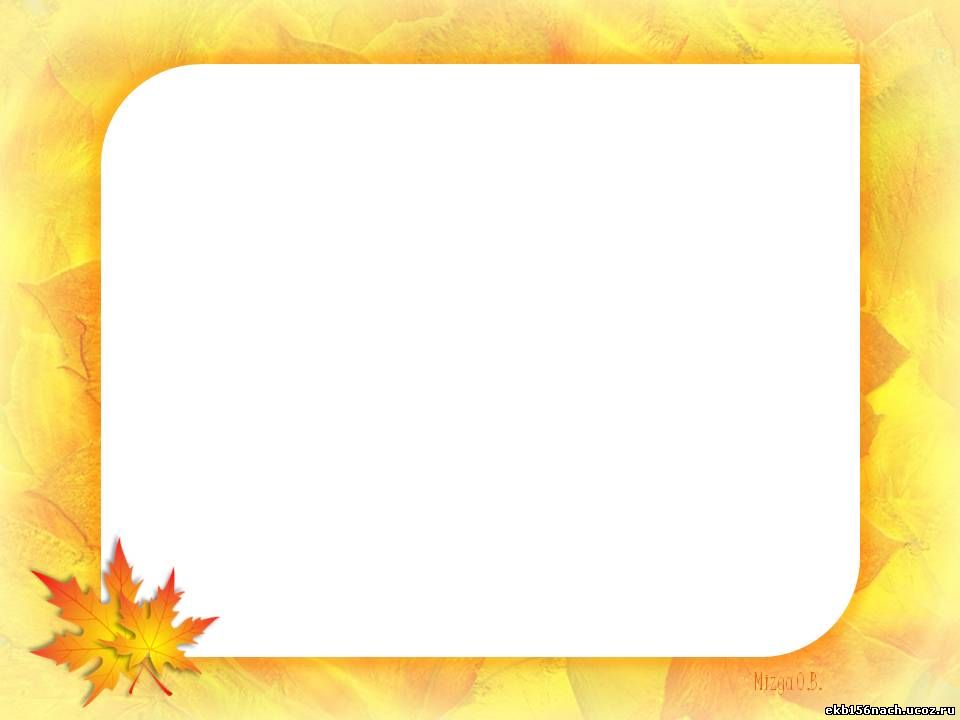 Ведущая: А теперь мы отдохнём, и стихи сейчас прочтём.
Дети читают стихи.
Что за время года?
Хмурится природа,
Листья опадают,
Птицы улетают,
Туча солнышко закрыла,
Это Осень наступила!
          ***
Ёжик лёг в свою кроватку,
И уснул в неё сладко- сладко.
Осень ставенки закрыла,
Тихо лампу погасила.
Ветер песню напевал,
Чтобы ёжик зиму спал.
           ***
Жёлтый листик на ладошке,
Приложу его к щеке,
Это солнечное лето
Я держу в своей руке.
Жёлтый лист не улетай!
Про меня не забывай!
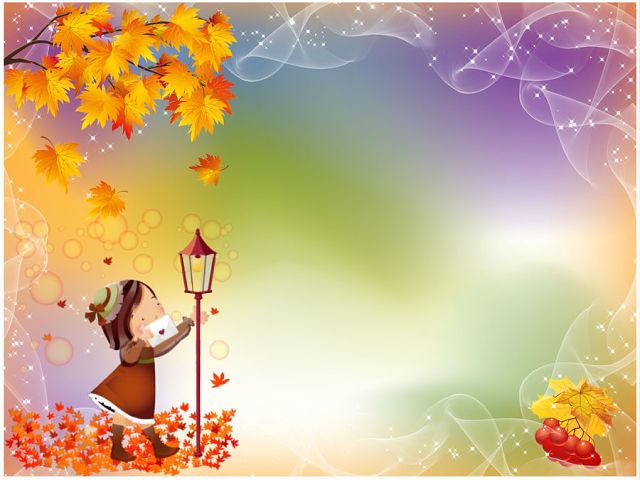 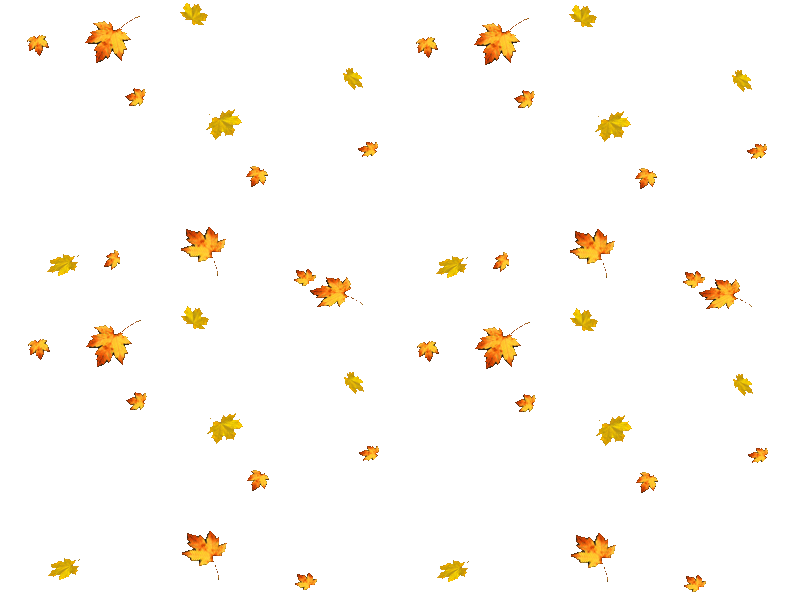 Ведущая: Танцевали мы и пели:Веселились от души.Вот как весело встречаютПраздник Осени – малыши!
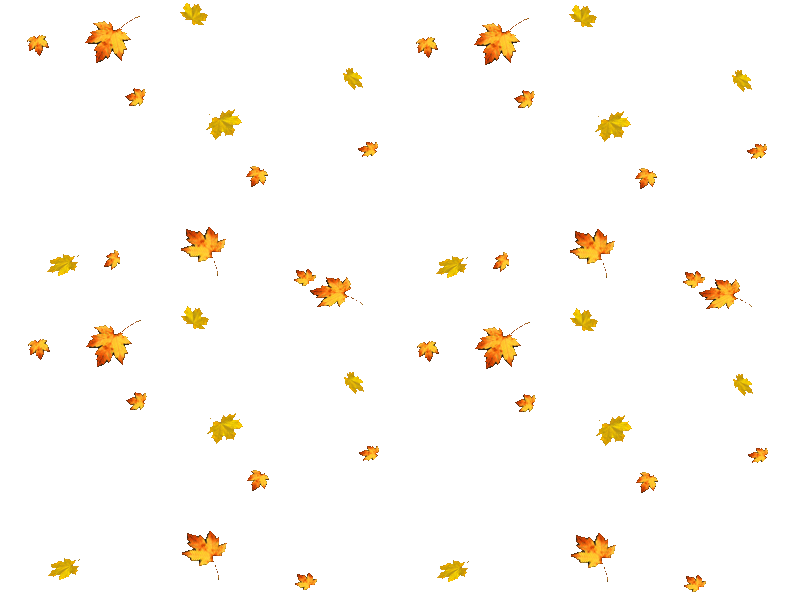 СПАСИБО ЗА ВНИМАНИЕ